В ГОСТЯХ У СКАЗКИ
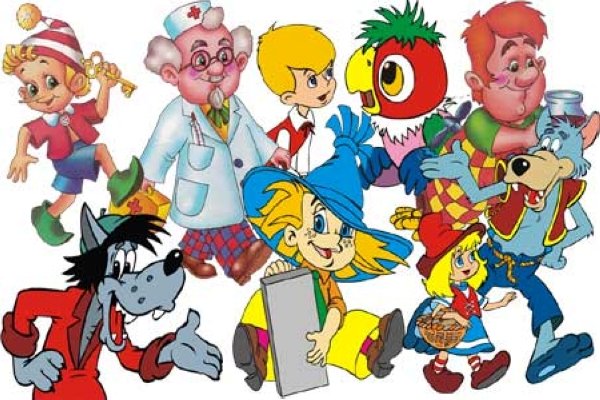 Мышка- норушка дом себе нашла,Мышка- норушка  добрая была:В доме том в конце концовСтало множество жильцов.
ТЕРЕМОК
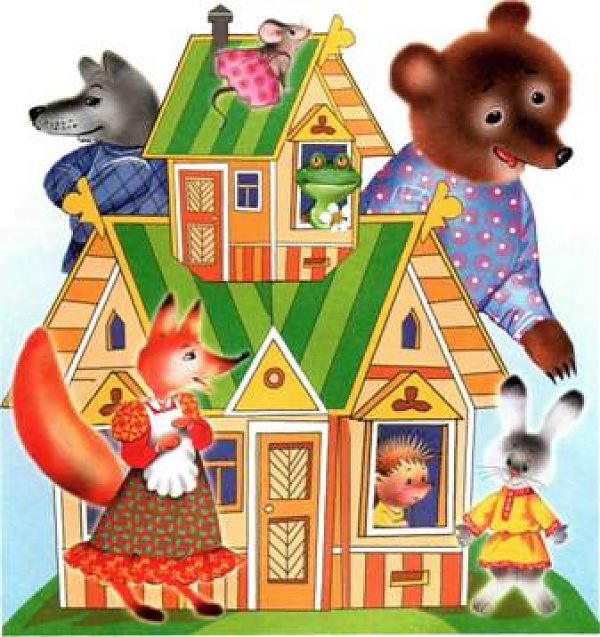 Что за сказка: кошка, внучка, Мышь, ещё собака Жучка Деду с бабой помогали, Корнеплоды собирали?
РЕПКА
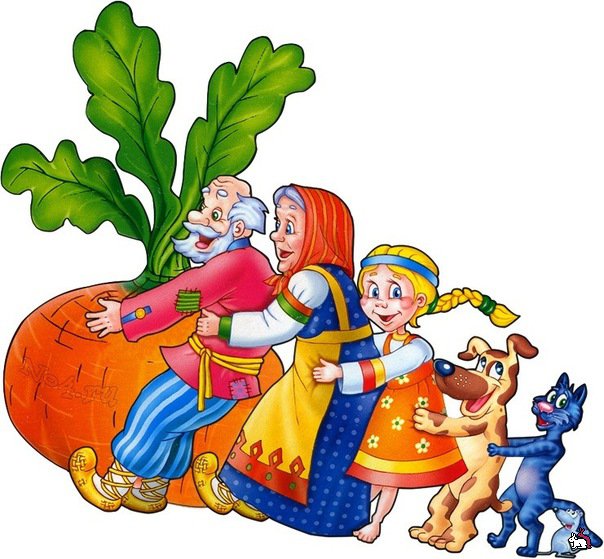 Лечит бабочек, шмелей,
          Лечит птиц он и зверей,
          Сквозь очки свои глядит
          Добрый доктор …
АЙБОЛИТ
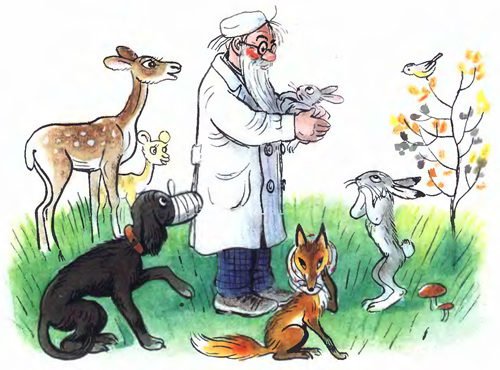 Её узнают все по шапочке       красной. Однажды ей волк повстречался 
опасный. 
Он девочку съел бы и не подавился,Но тут дровосек с топором появился.
КРАСНАЯ ШАПОЧКА
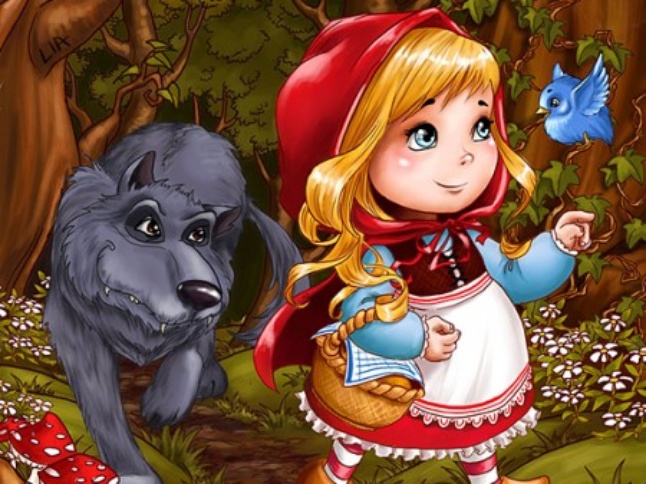 На сметане мешен,На окошке стужен,Круглый и румяный бок,        Покатился…
КОЛОБОК
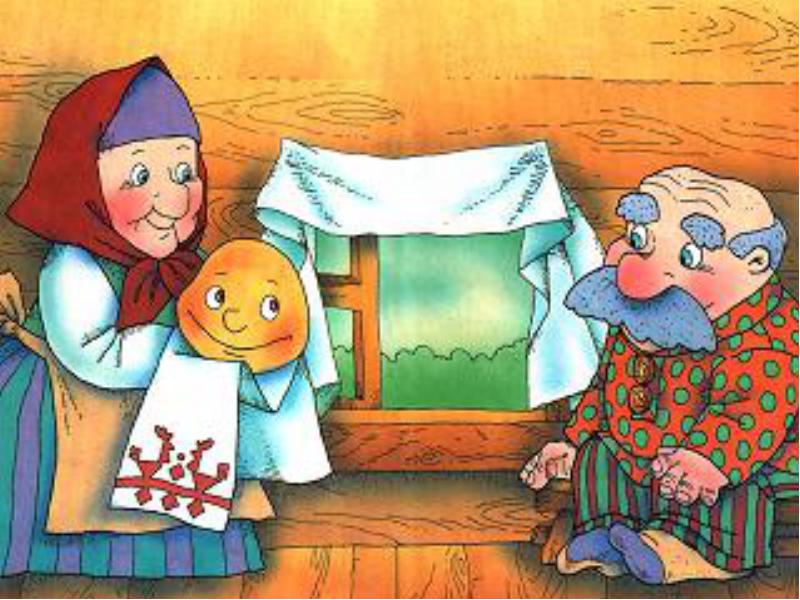 «Нам не страшен серый волк,   Серый волк — зубами щелк!»   Эту песню пели звонко   Три веселых …
ТРИ  ПОРОСЕНКА
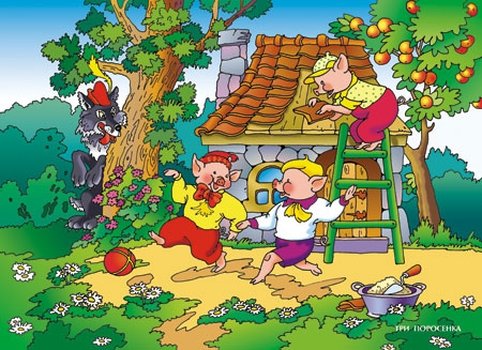 Был он сделан из полена,И в каморке с папой жил.А вот нос его, наверно,Самым длинным в мире был.
Была она артисткойПрекрасной, как звезда,От злого КарабасаСбежала навсегда.
БУРАТИНО И МАЛЬВИНА
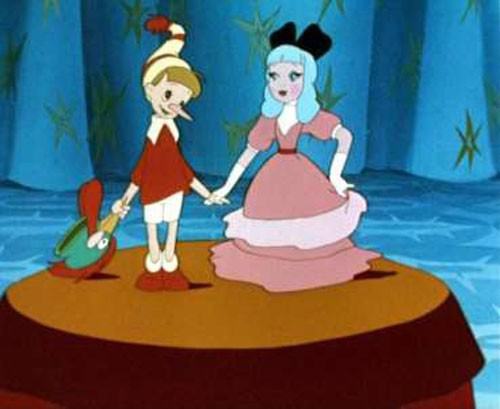 Так быстро от принца девица бежала,Что туфельку даже она потеряла.
ЗОЛУШКА
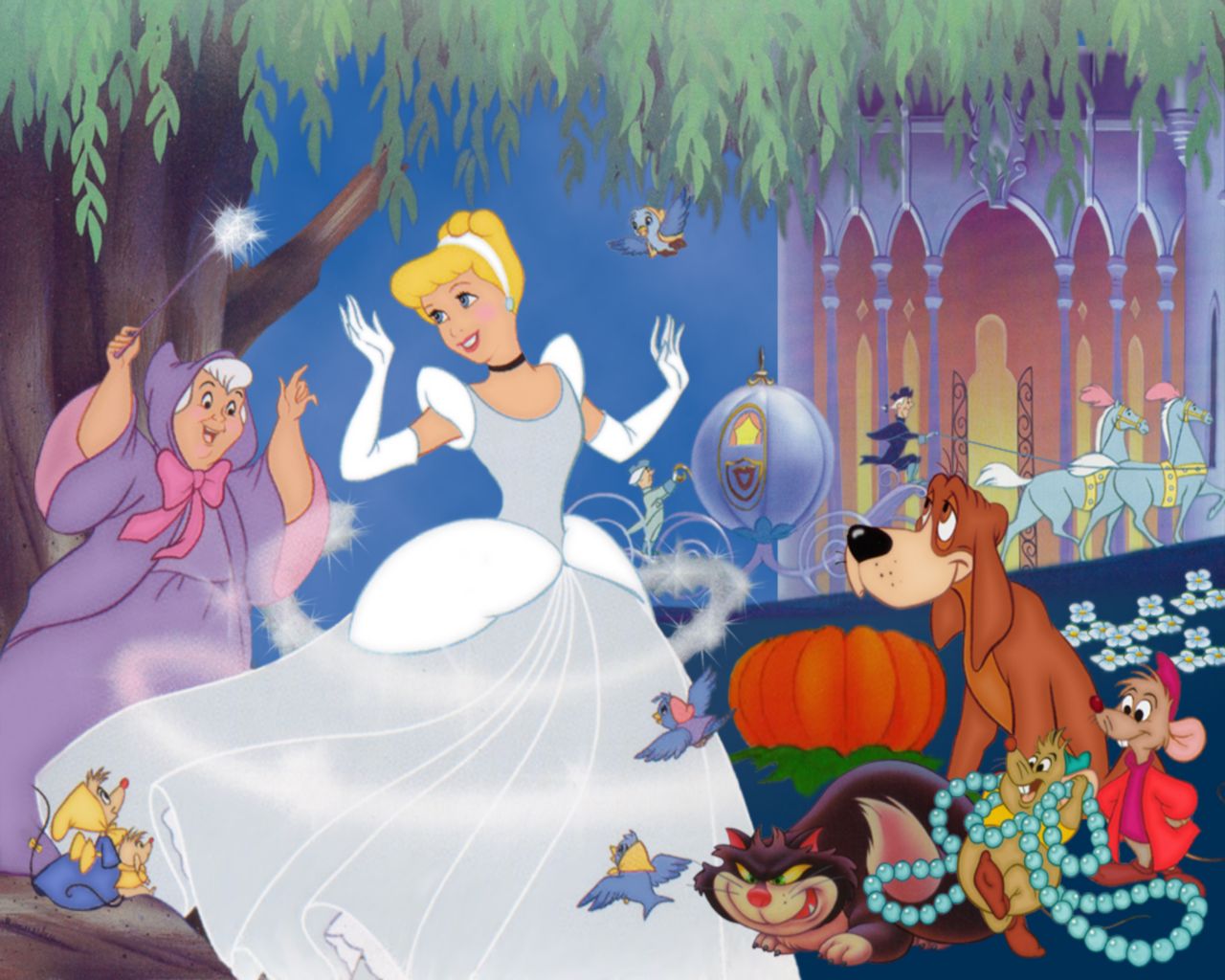 Возле леса на опушке
         Трое их живет в избушке,
         Там три стула и три кружки,
         Три кровати, три подушки.
         Угадайте без подсказки,
         Кто герои этой сказки?
ТРИ  МЕДВЕДЯ
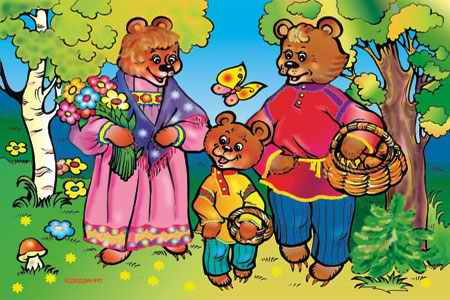 Она была подружкой гномов.И вам, конечно же, знакома.
БЕЛОСНЕЖКА
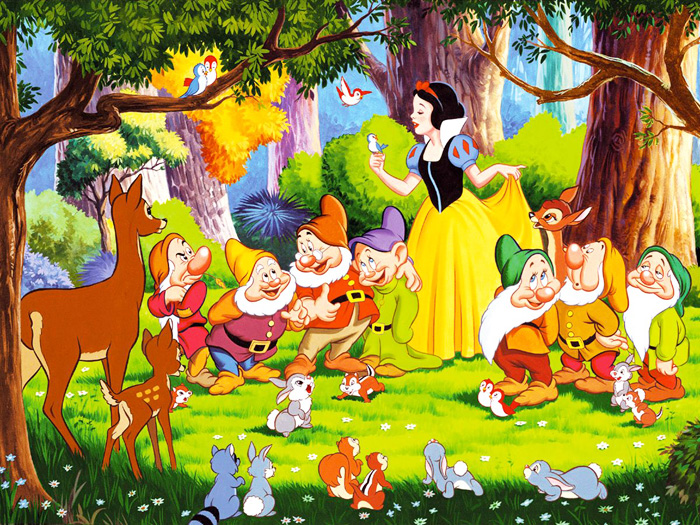 СКАЗОЧНОГО НАСТРОЕНИЯ!
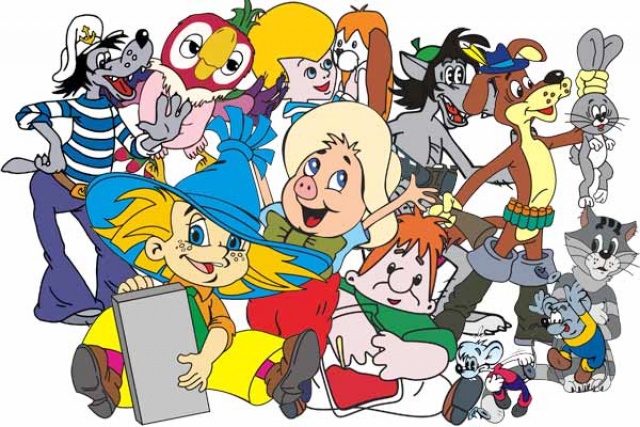